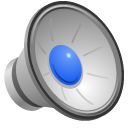 welcome to Riverside 

The highlights
Sarah’s picks 

Please click on the volume icon to hear audio
[Speaker Notes: Presenter notes

A slideshow of some of Learning Assistant Sarah favourite objects from the Riverside Museum. Please click on the volume button to hear audio.]
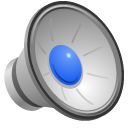 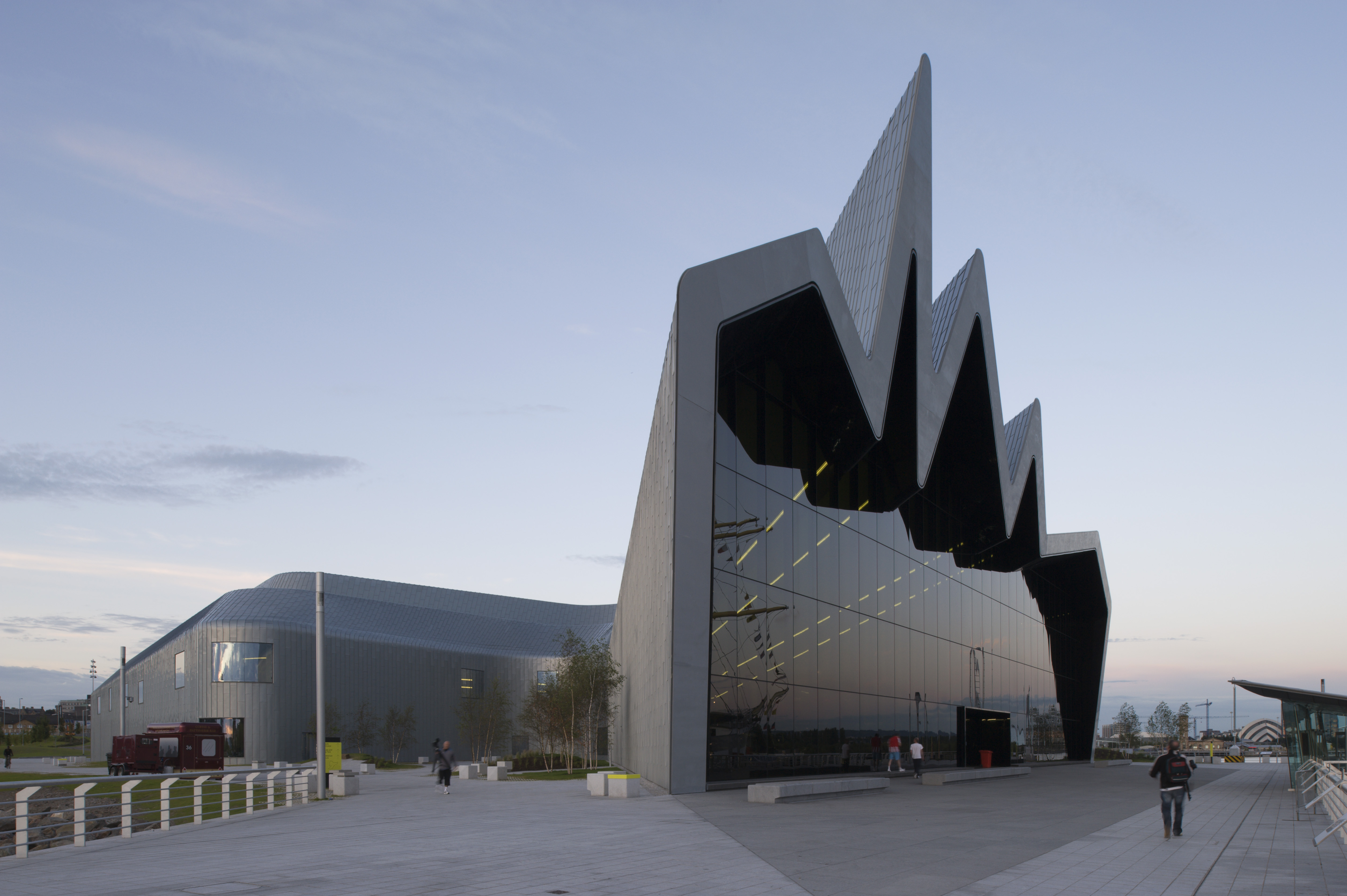 The Riverside Museum
Exterior 




Please click on the 
volume icon to hear audio
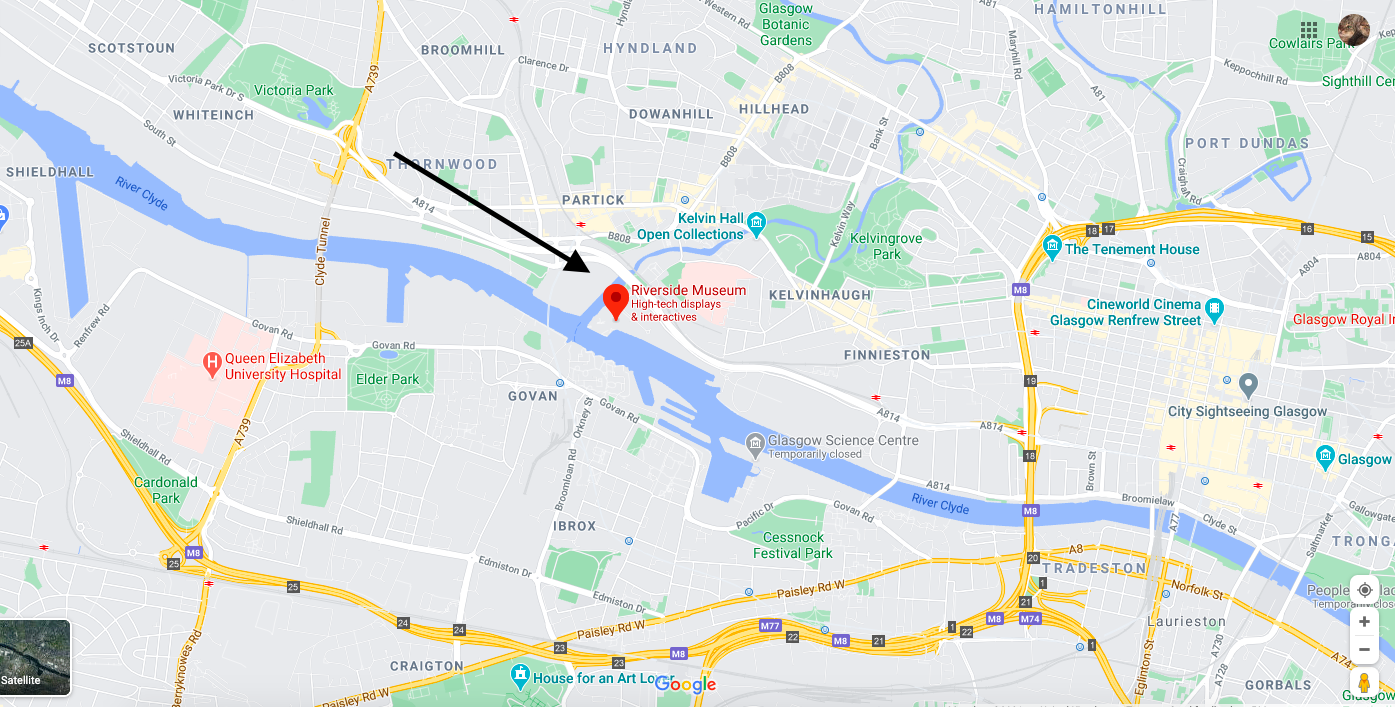 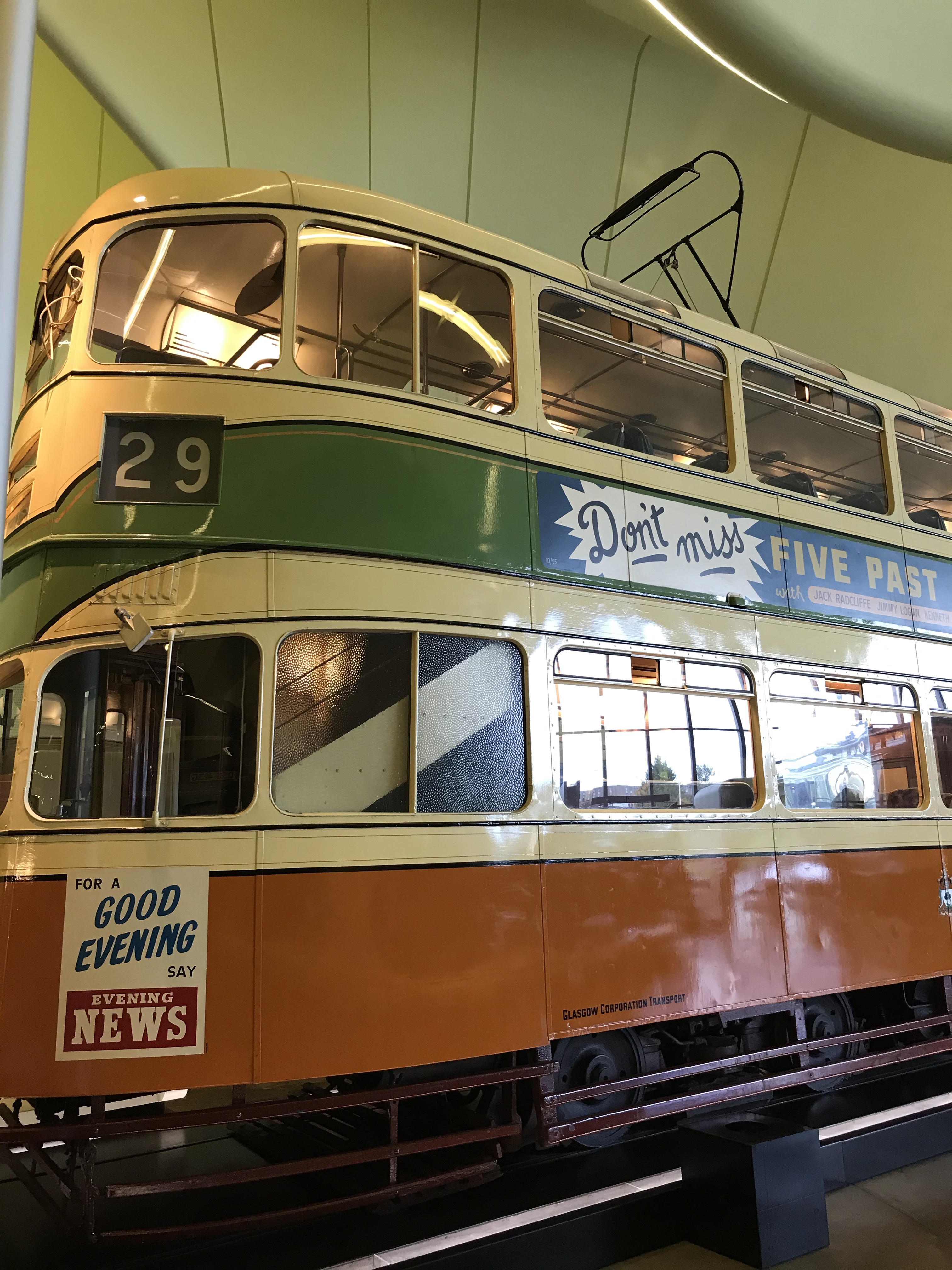 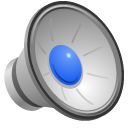 Tram Dancing Display

This is Cunarder tram  
1392.




Please click on the 
volume icon to hear audio
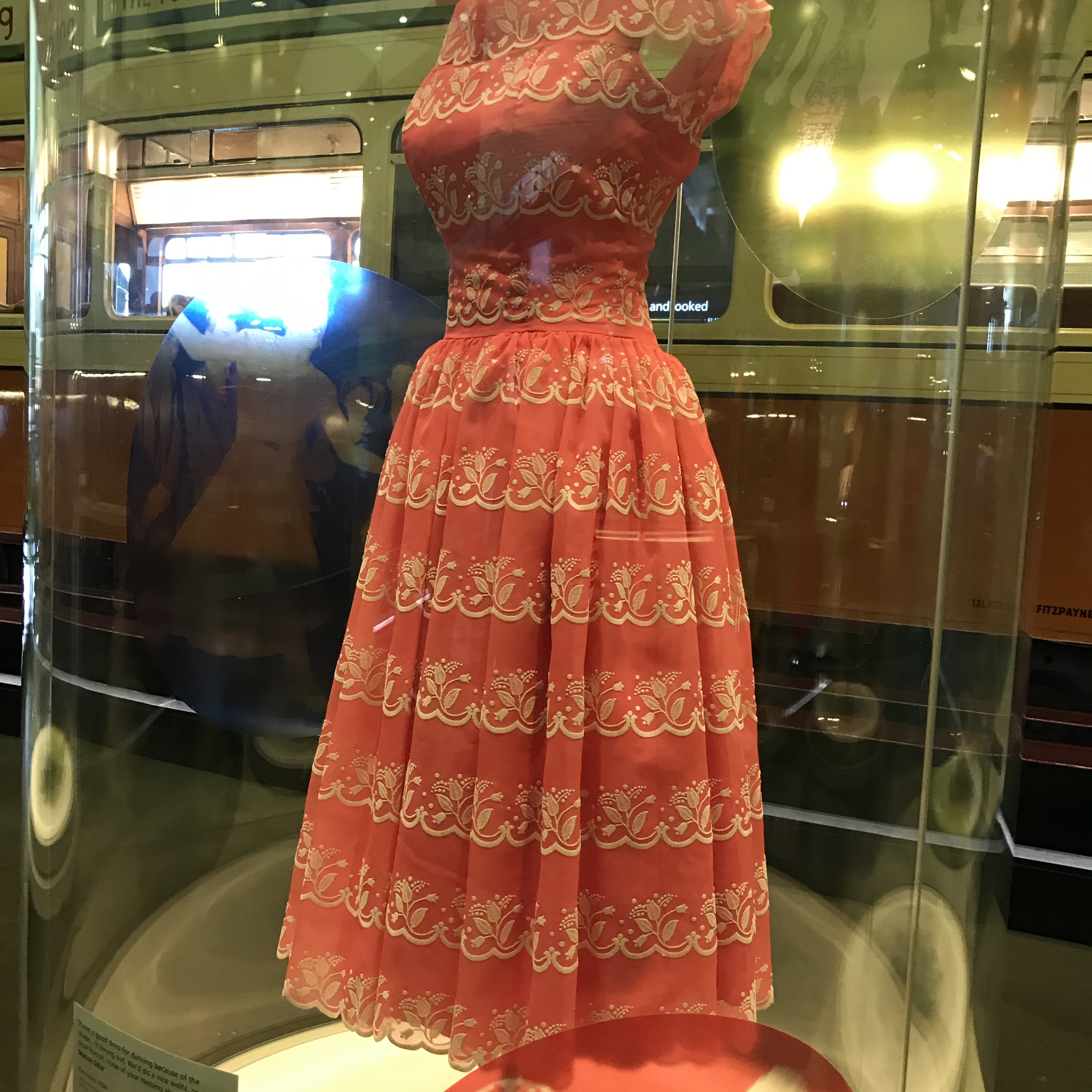 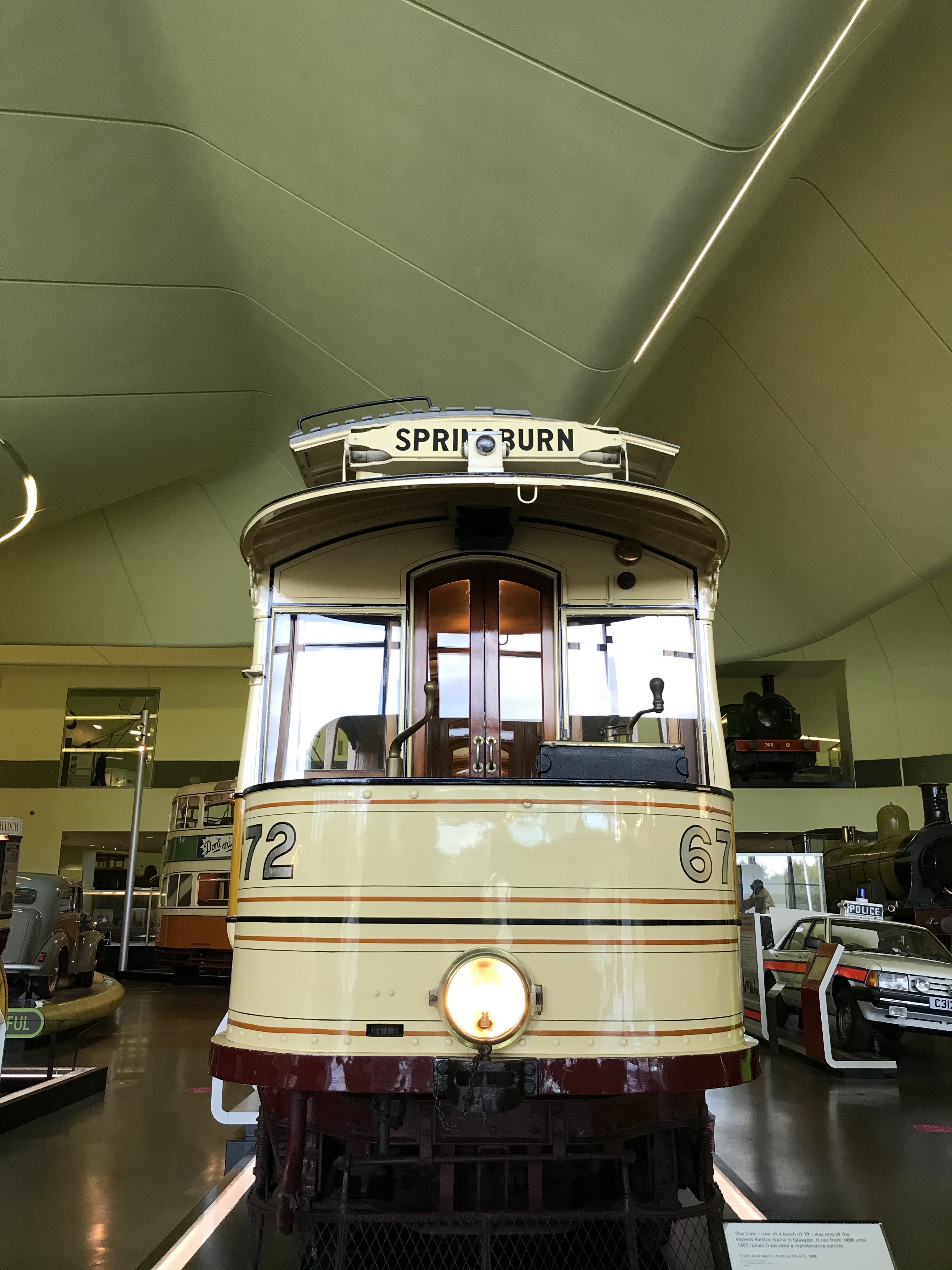 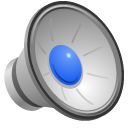 Room 
&
Kitchen Tram

Please click on the 
volume icon to hear audio
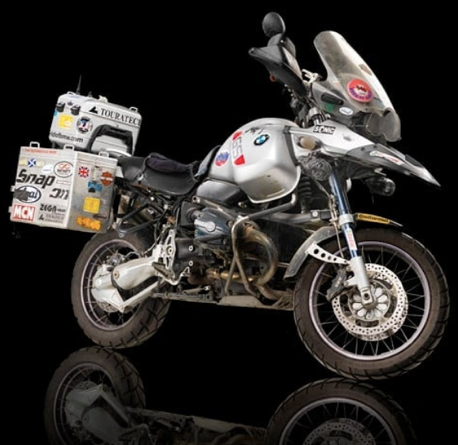 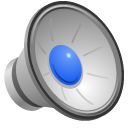 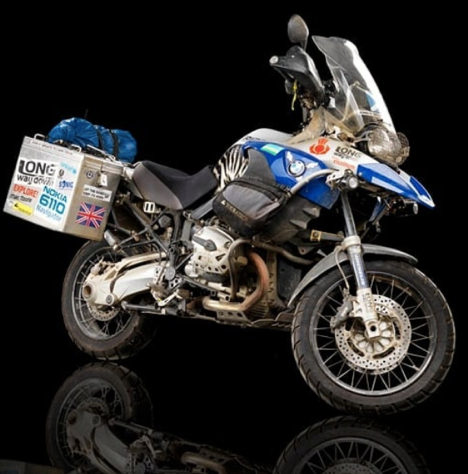 Ewan McGregor’s
Motorbikes


Please click on the 
volume icon to hear audio
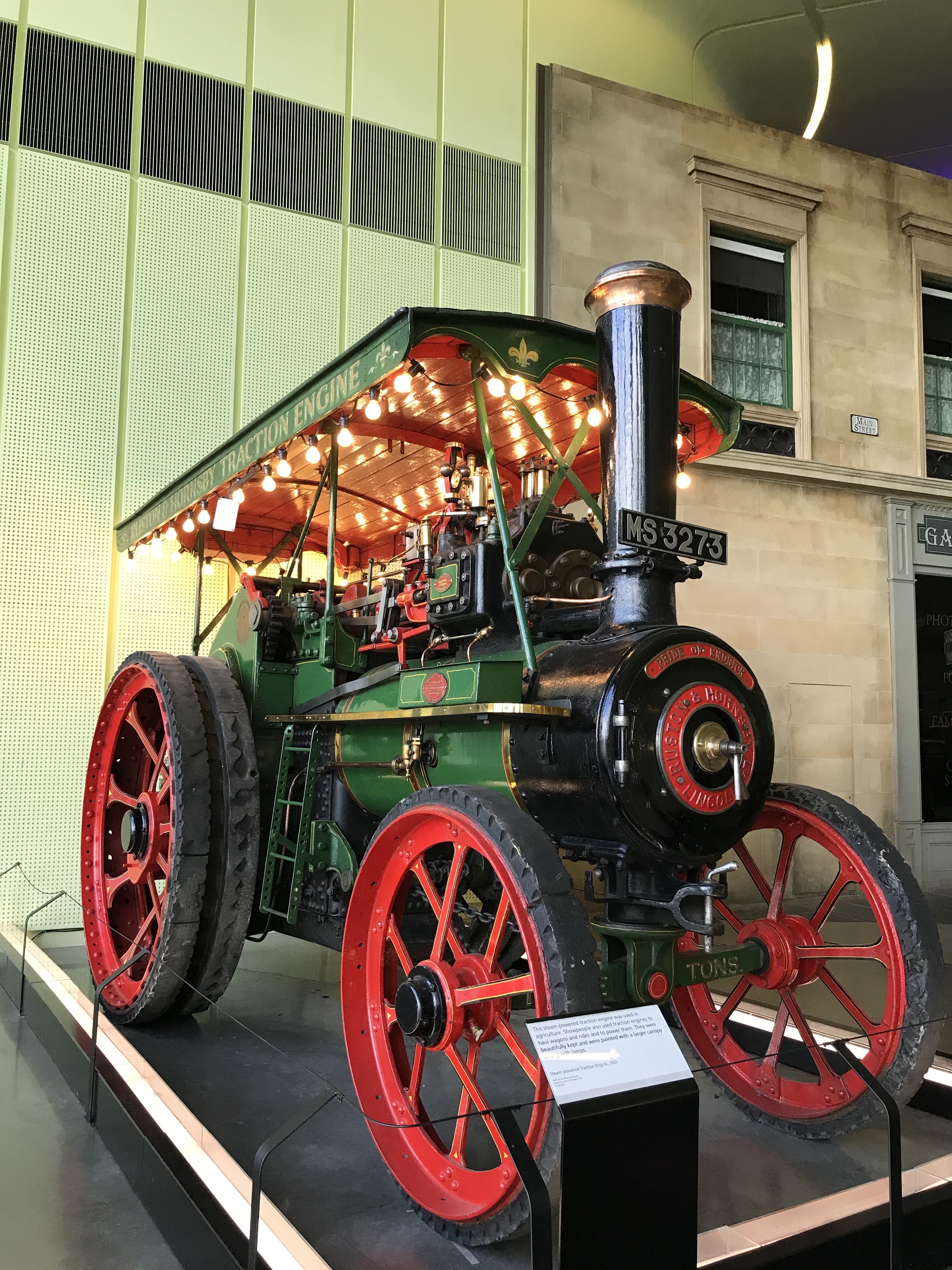 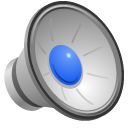 The Magnificent 
Traction Engine
From 1920

This traction engine is featured
 in our Travelling Show People 
Display. 


Please click on the 
volume icon to hear audio
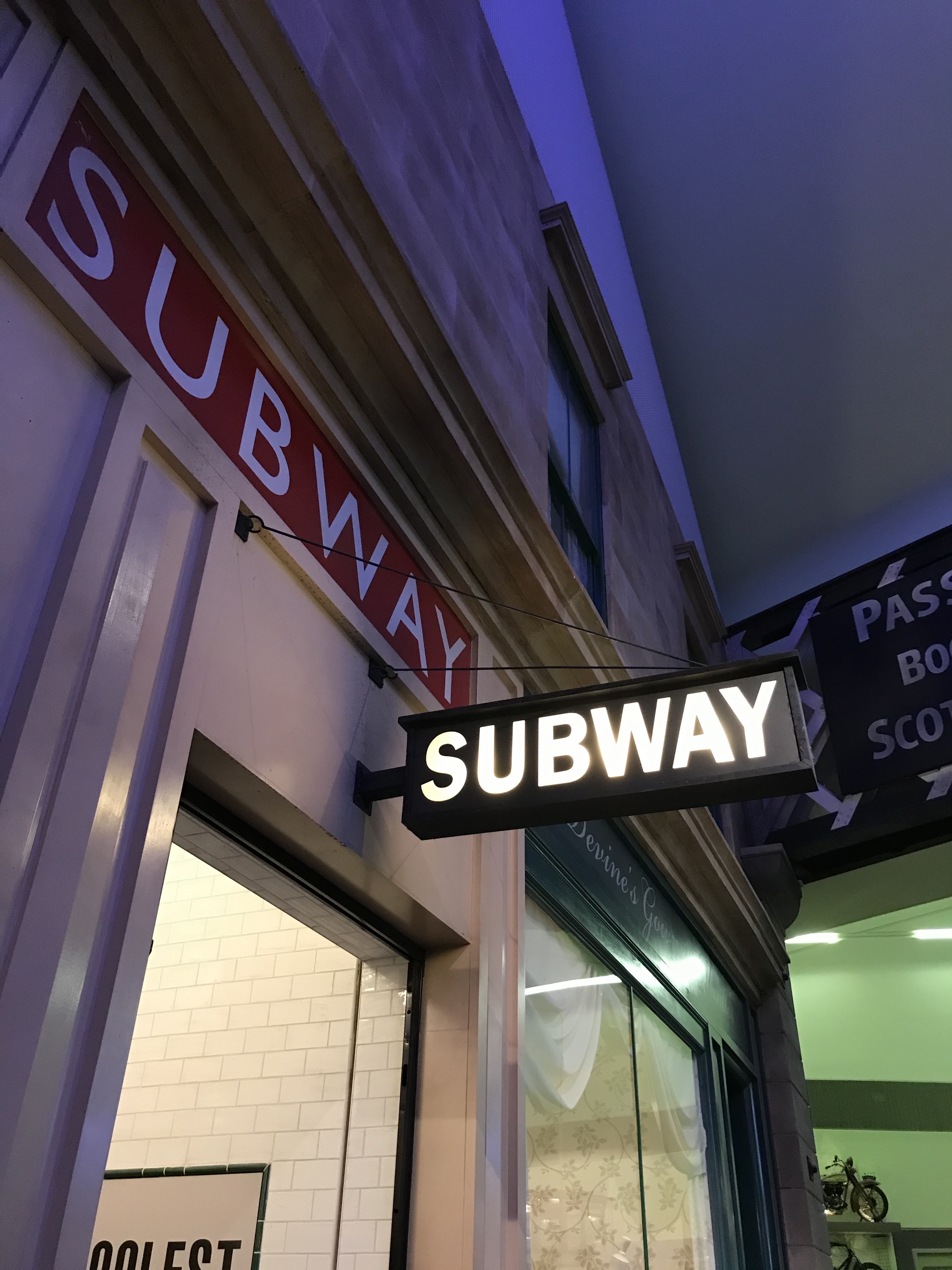 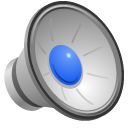 The Subway
on Main Street 


Please click on the 
volume icon to hear audio
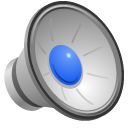 you have reached the end of the presentation, we hope you have enjoyed it 

&

We look forward to welcoming you in person in the 
Future
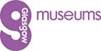 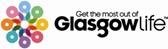